SNS
スタンプ
2 0 1 6
OSAKAスマホサミット2016
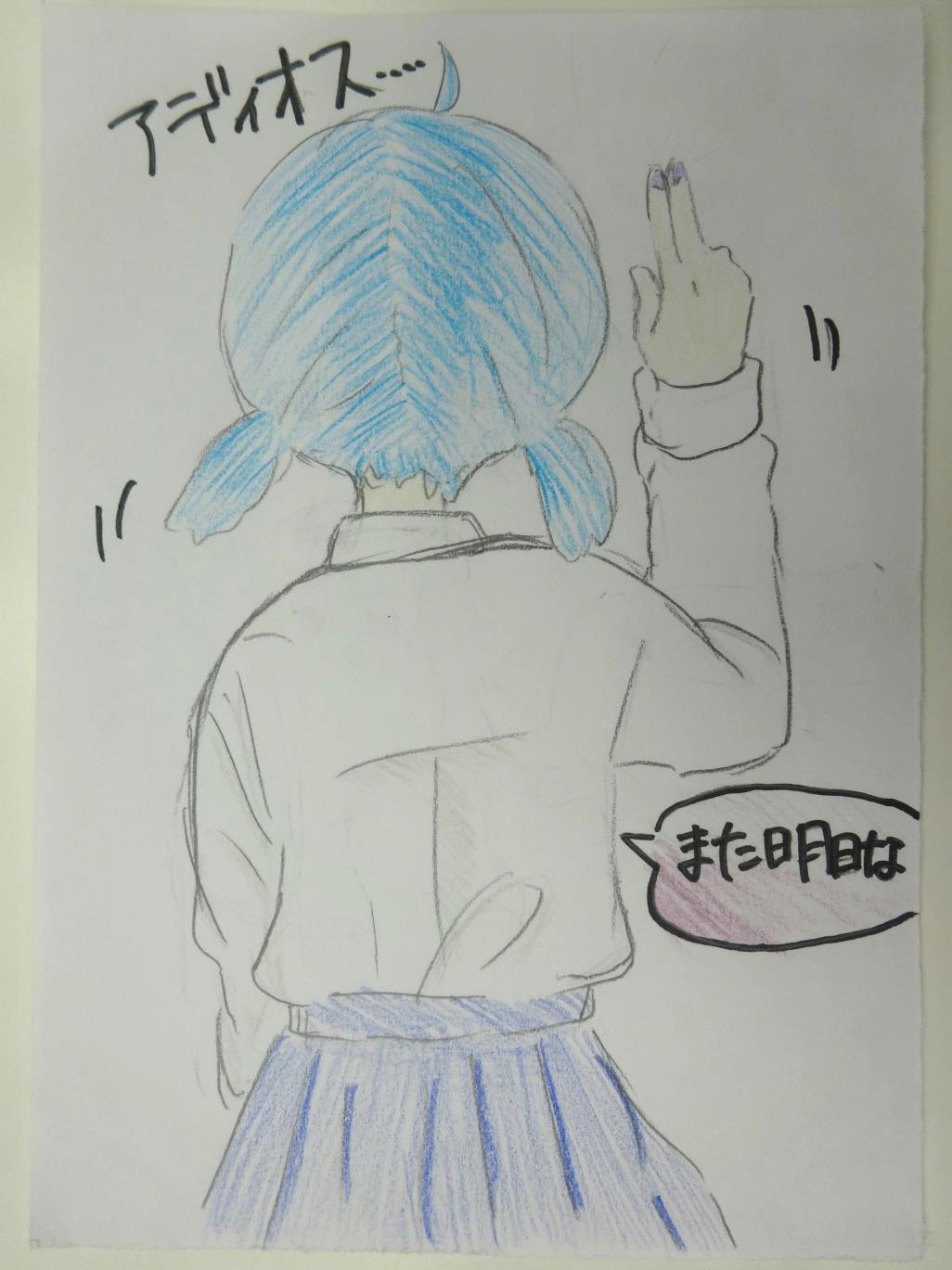 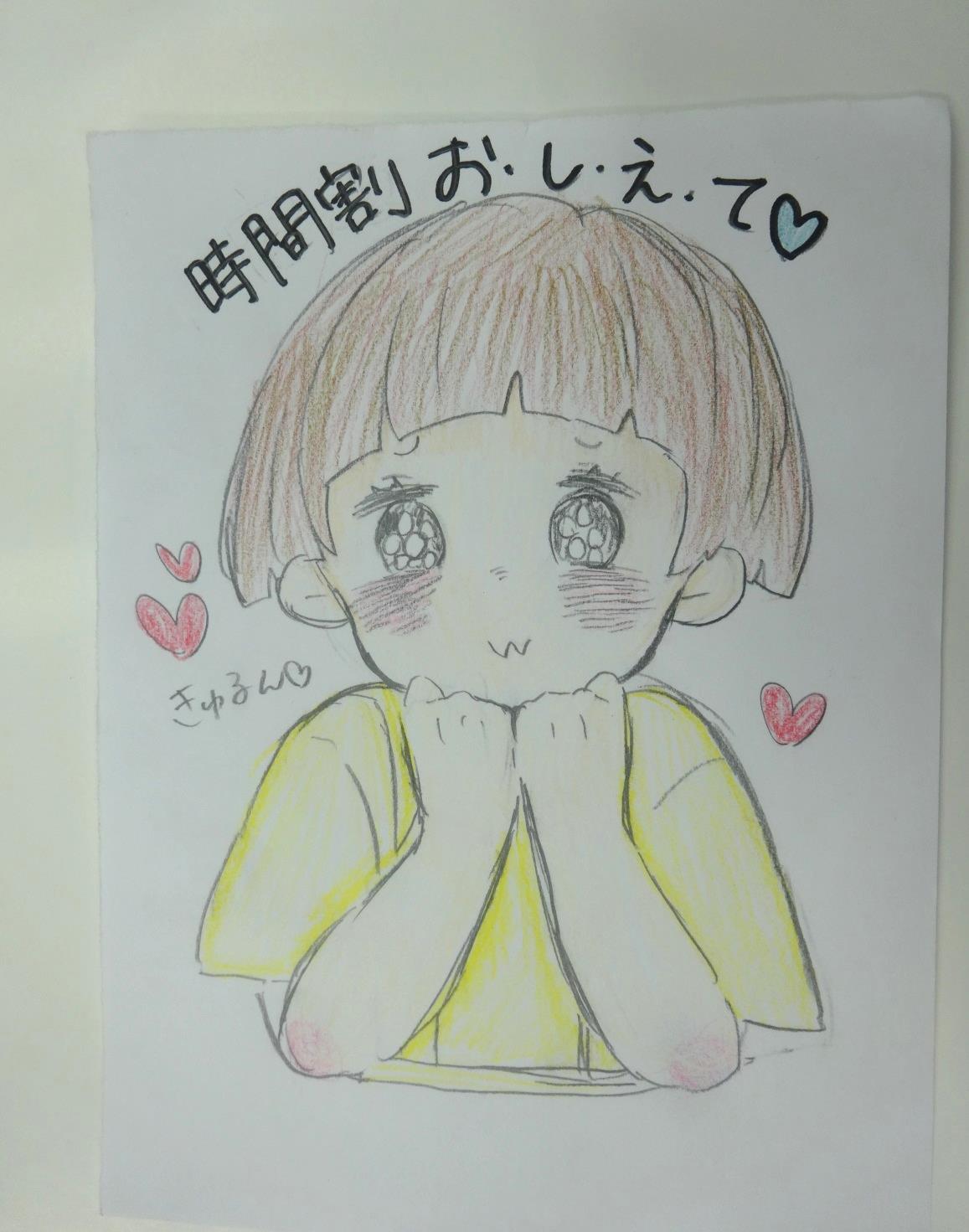 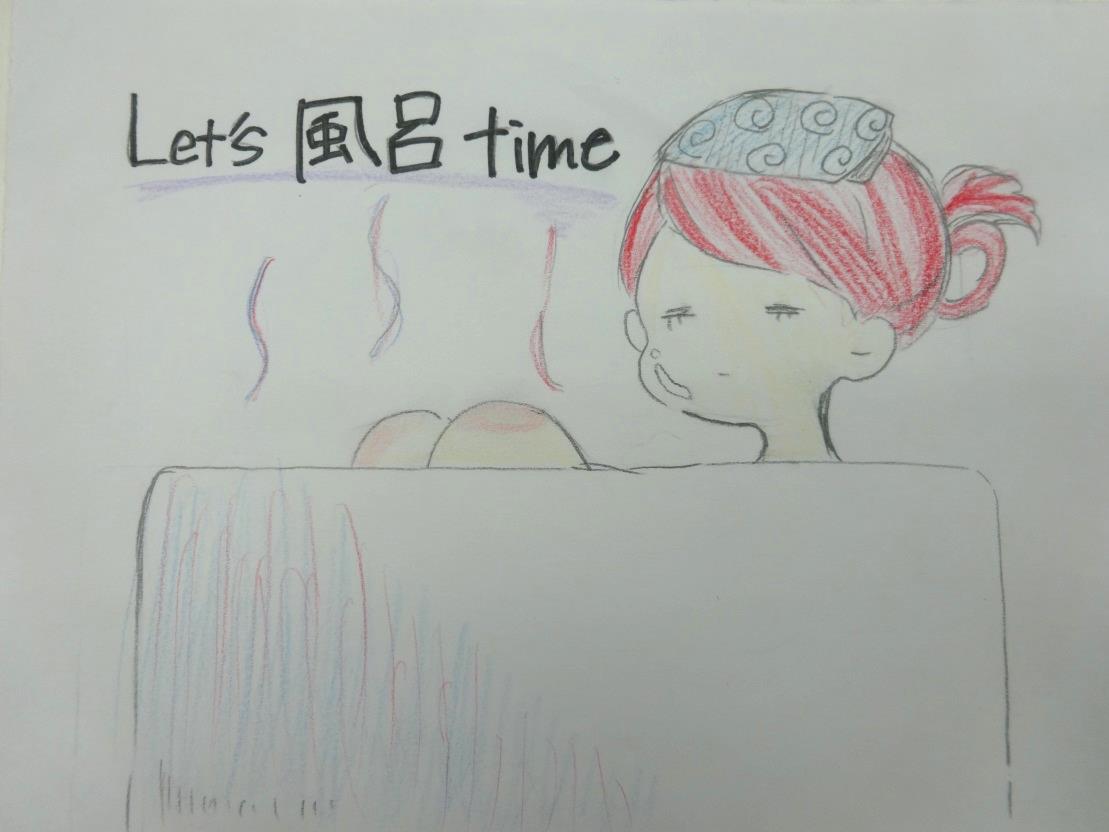 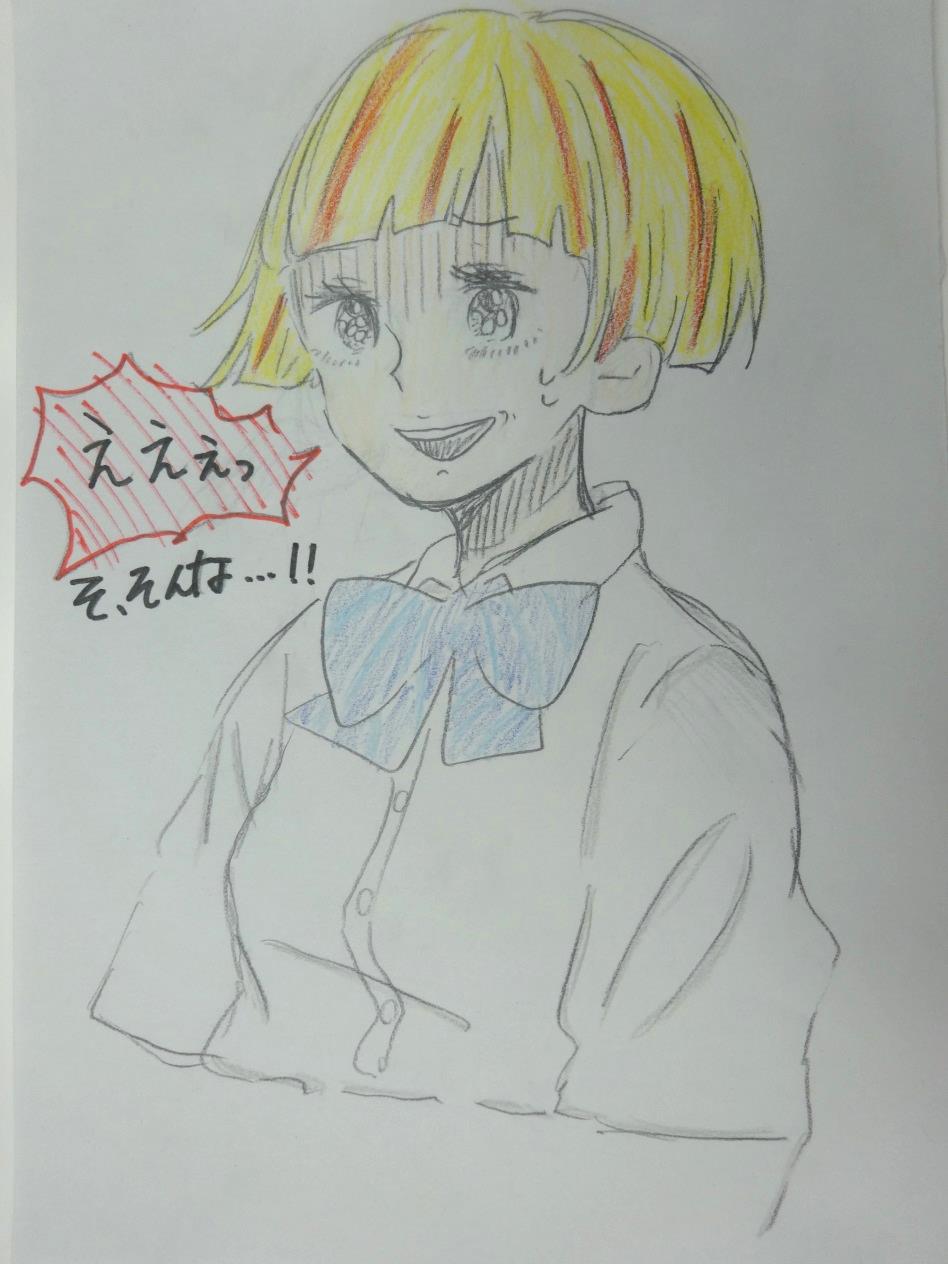 あまり見ないような
スタンプに
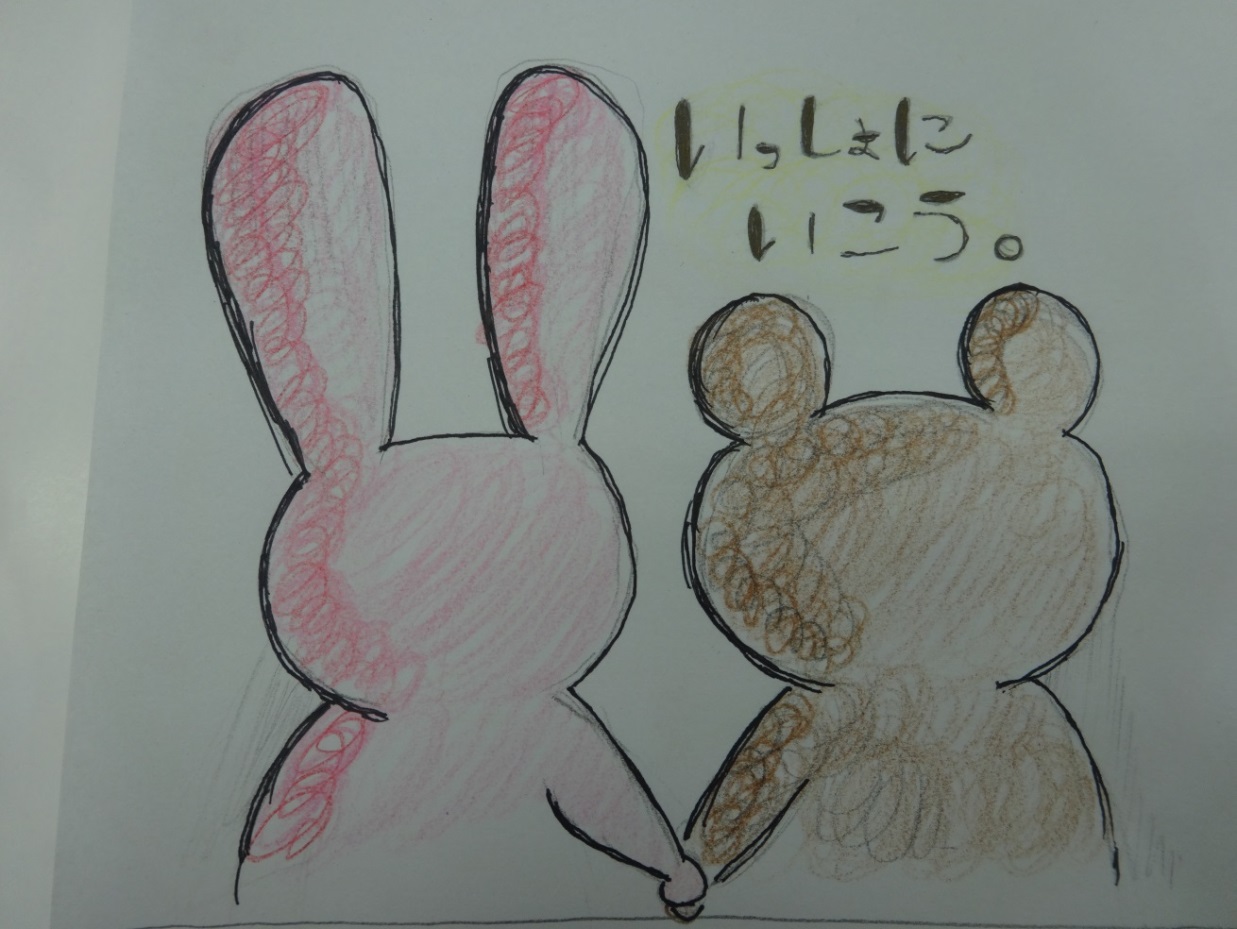 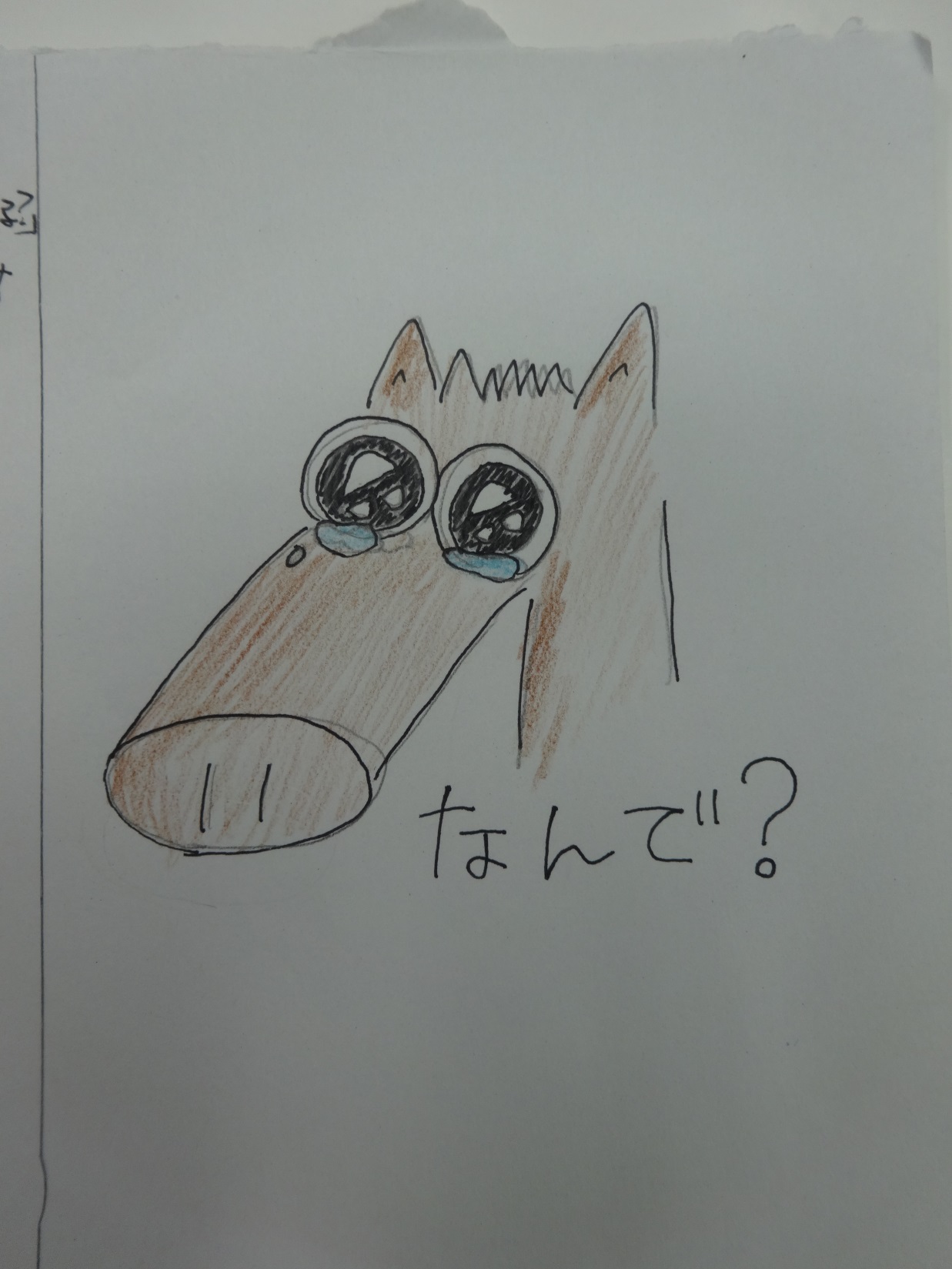 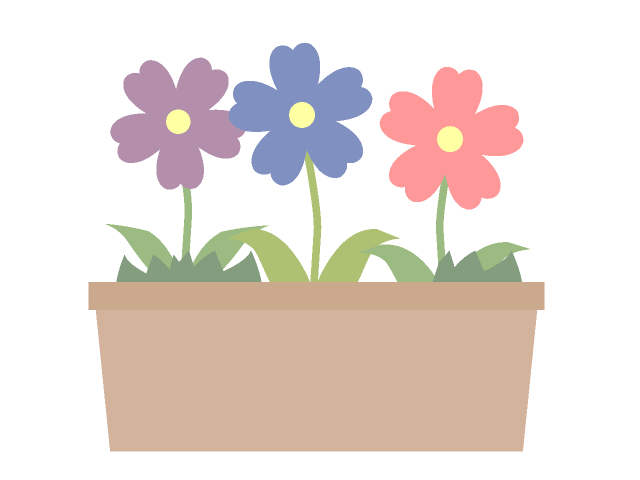 相手にきつく感じられないように

字体をゆるくかわいらしげに
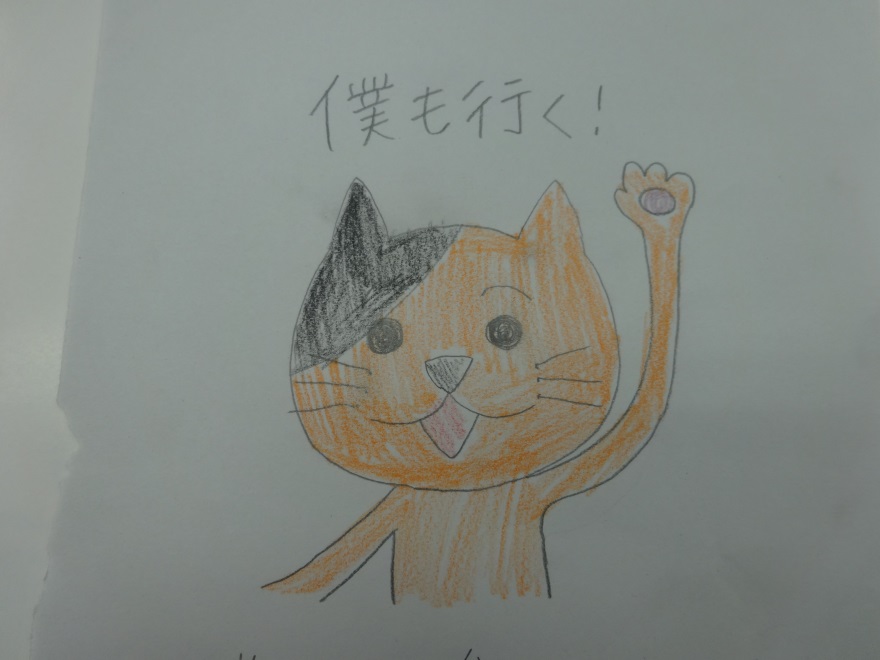 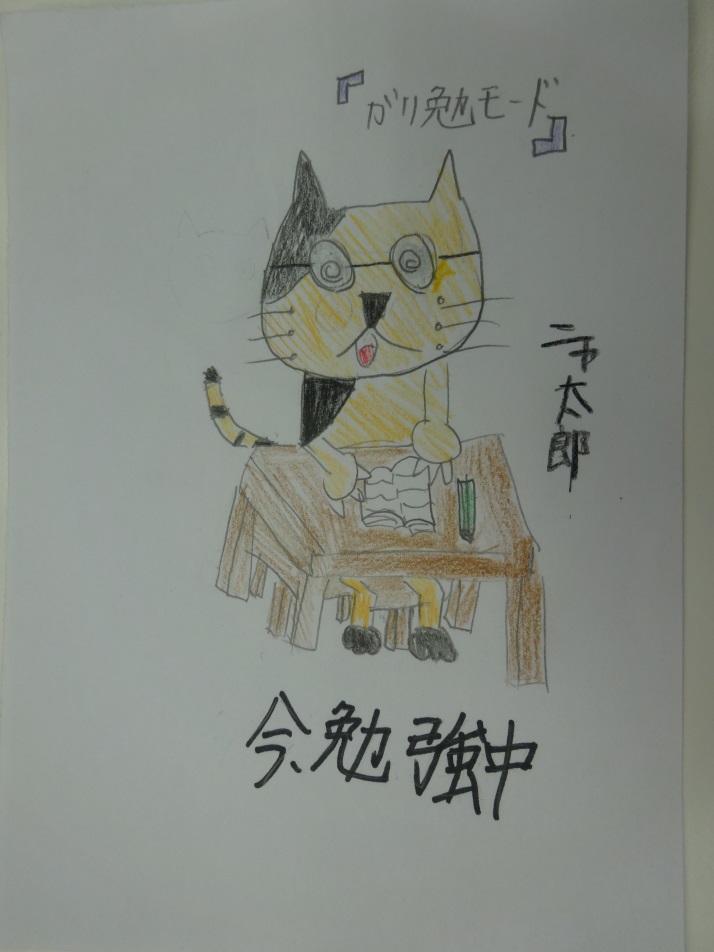 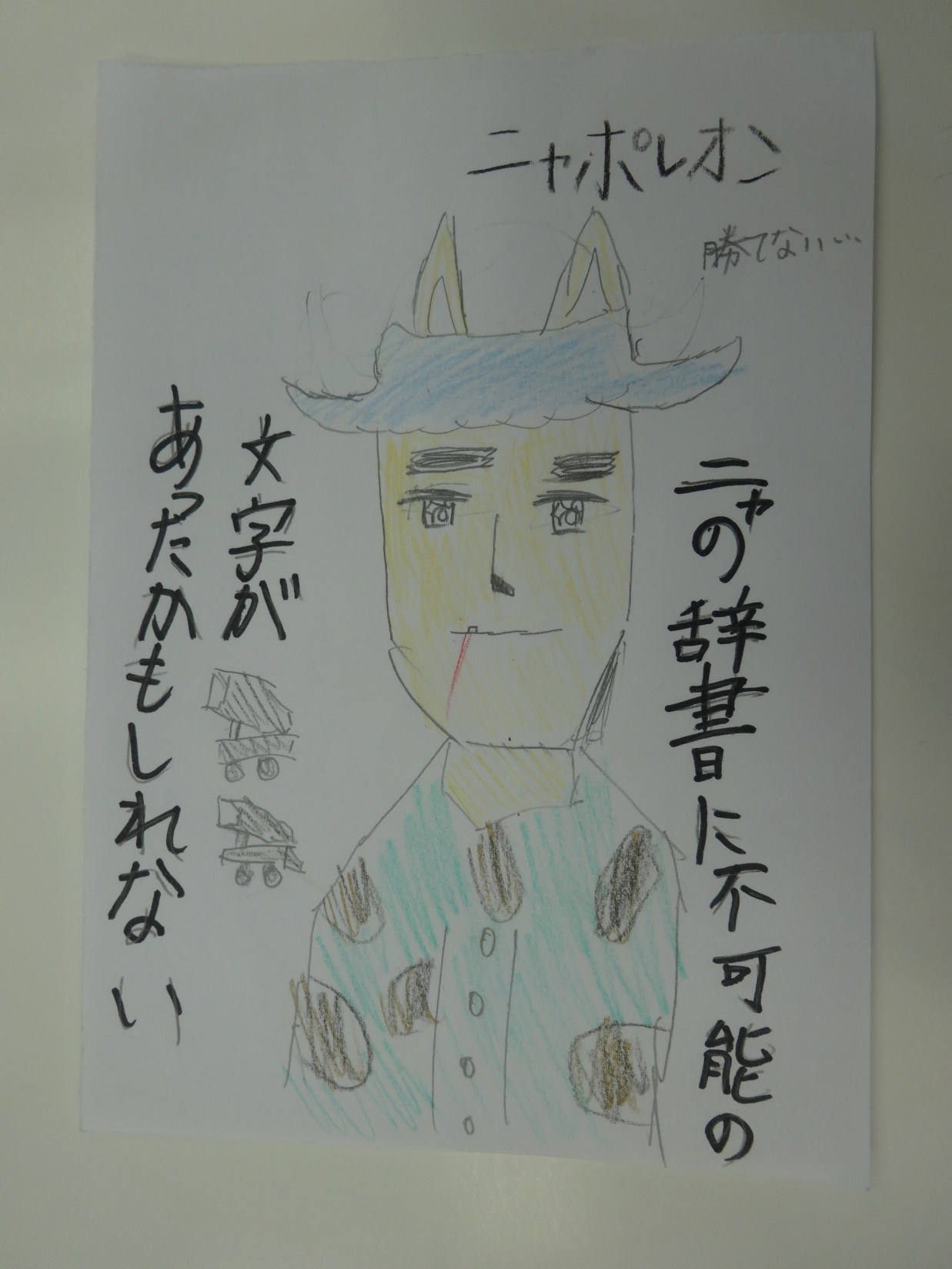 相手によく理解して
もらえるように
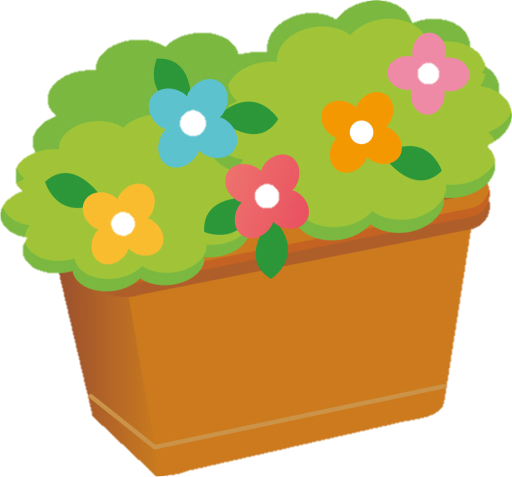 遠まわしにLINEをやめたいとき
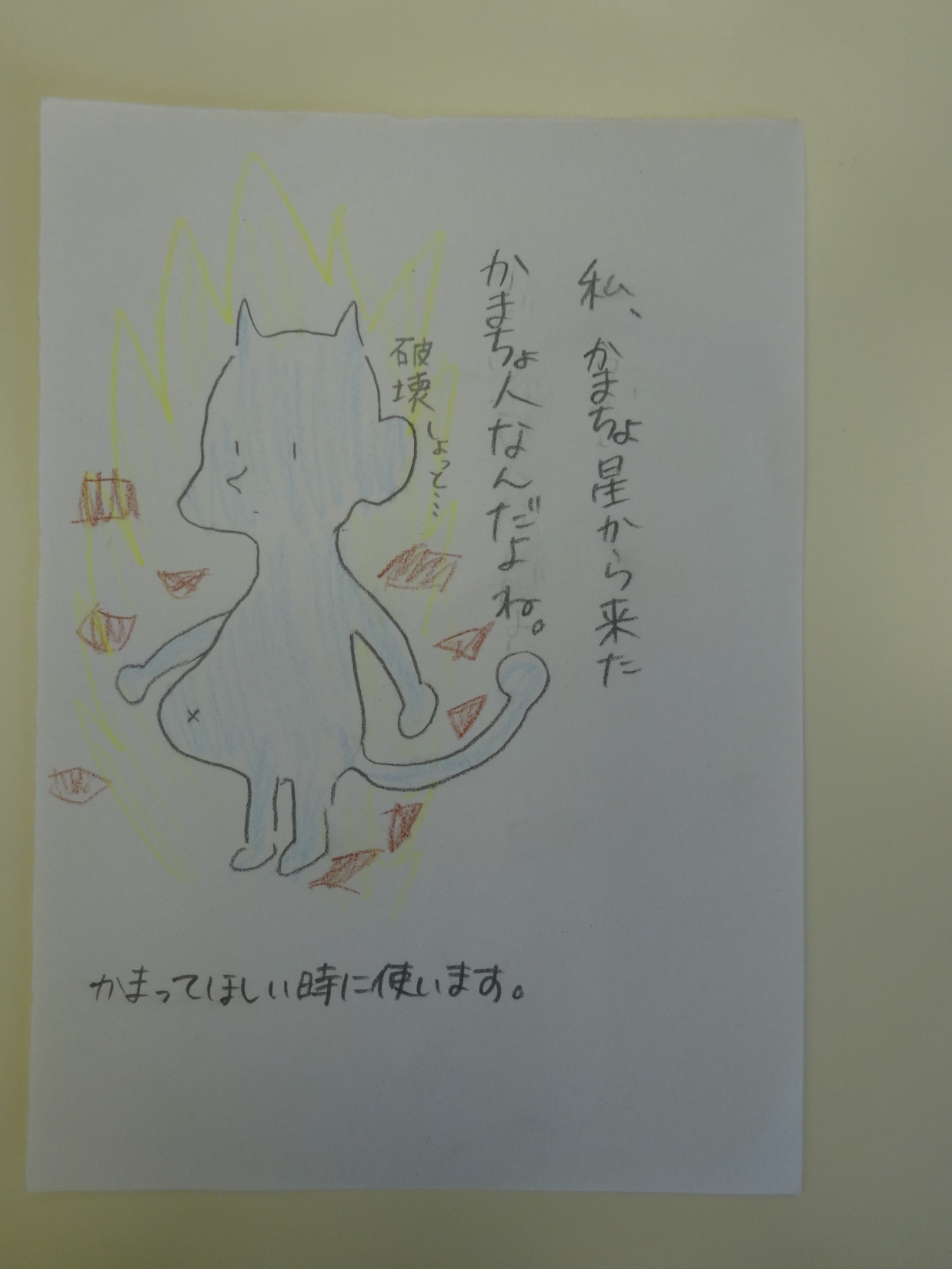 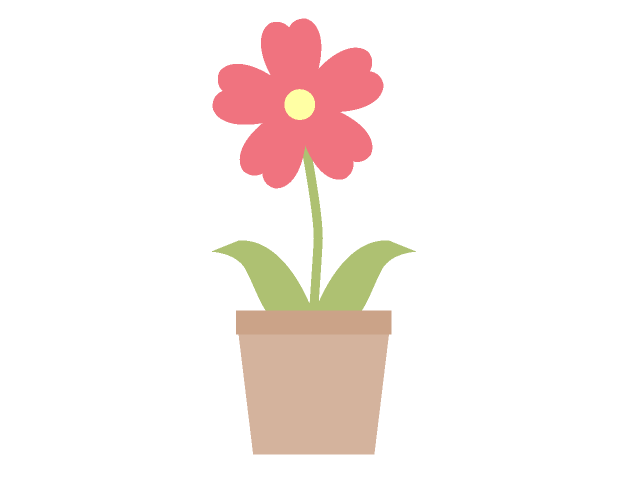 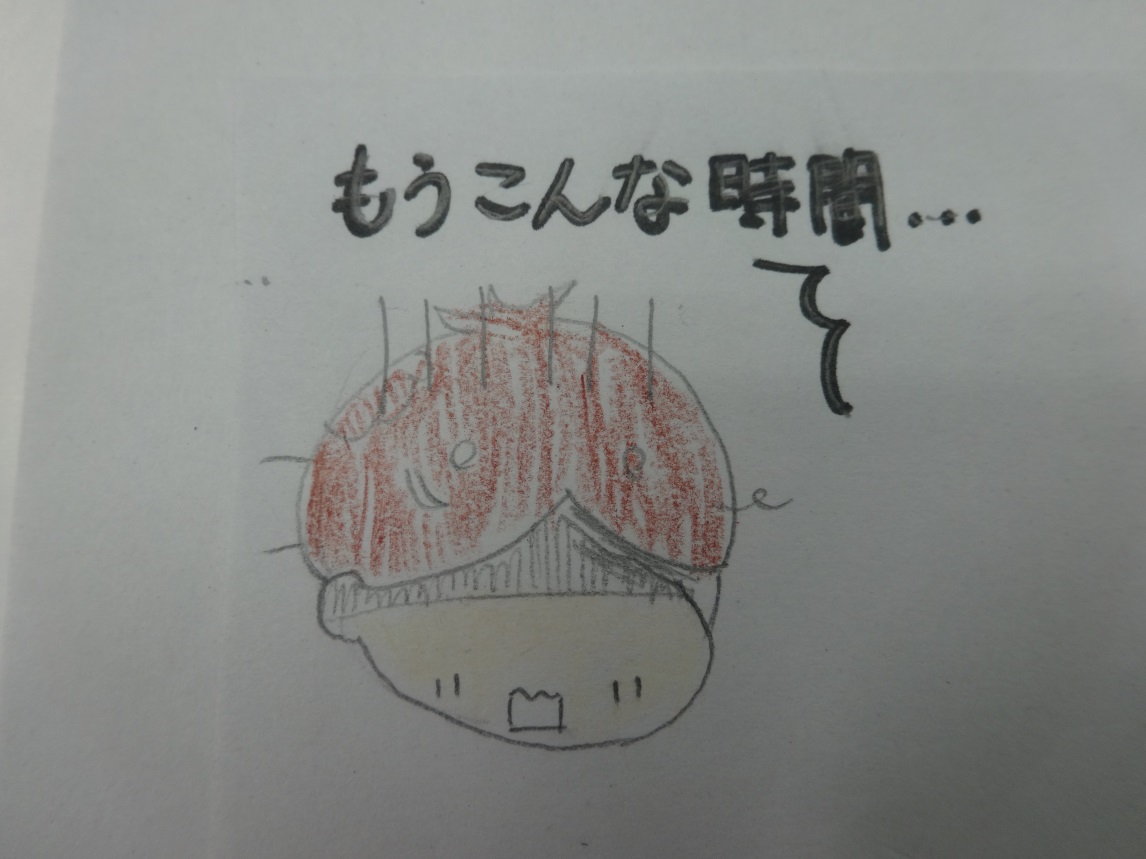 スタンプとは・・・
・気軽に使える

・自分の気持ちを伝えてくれる